Что изменилось?
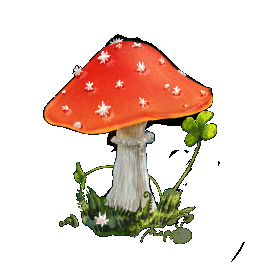 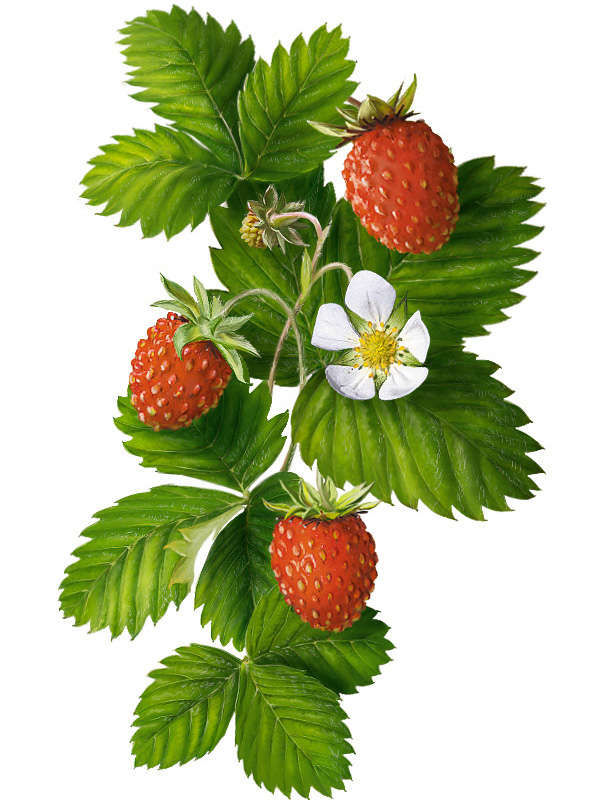 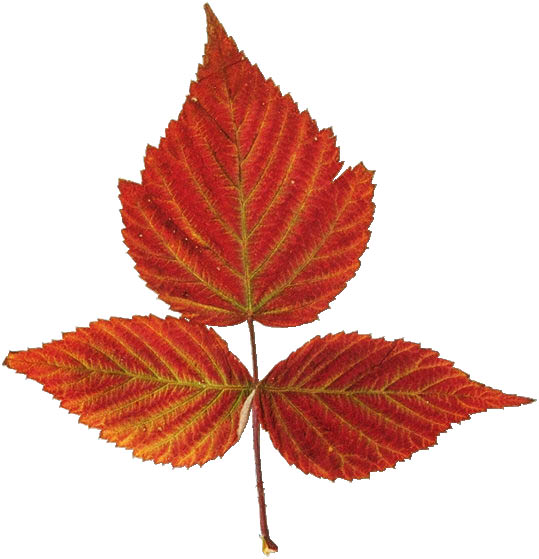 Что изменилось?
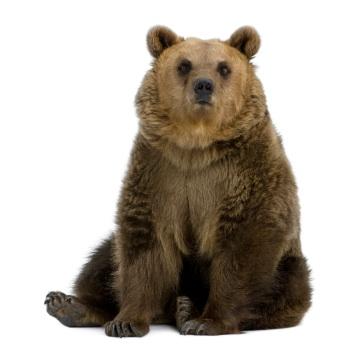 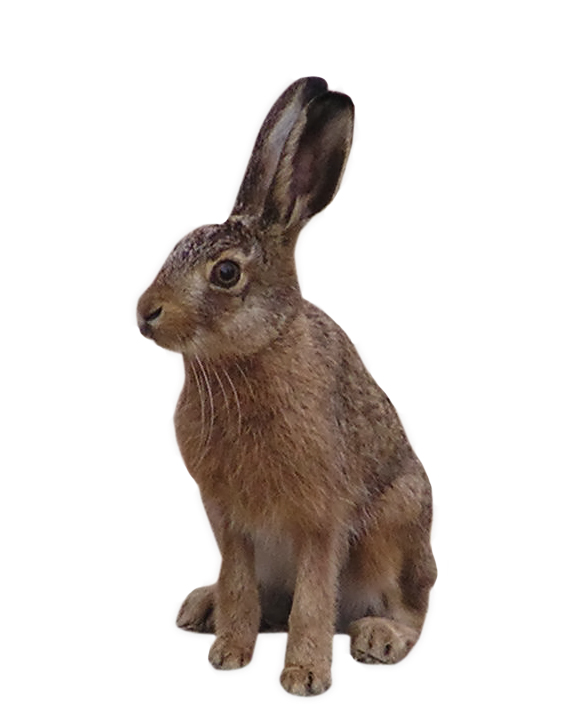 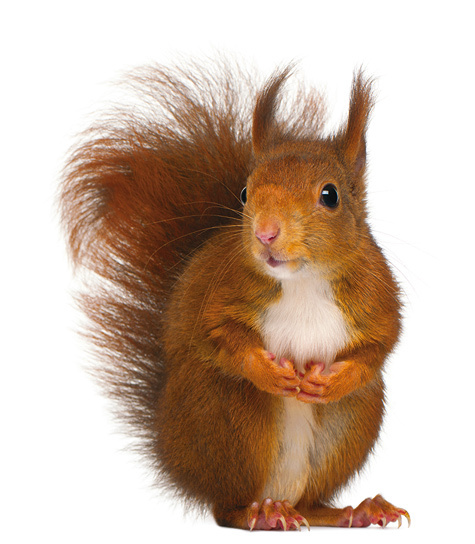